2024睦邻友好环保公益活动
与星辰社区居民环保宣讲，赠送绿萝盆摘
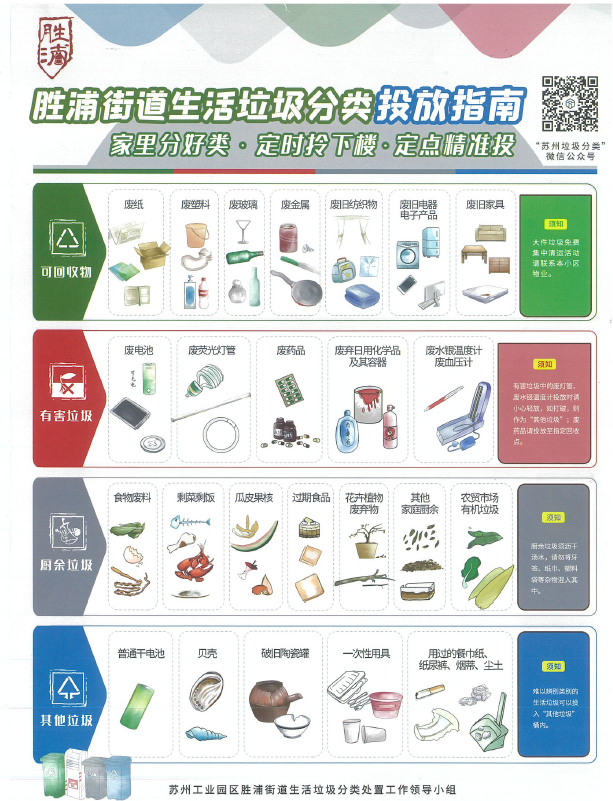 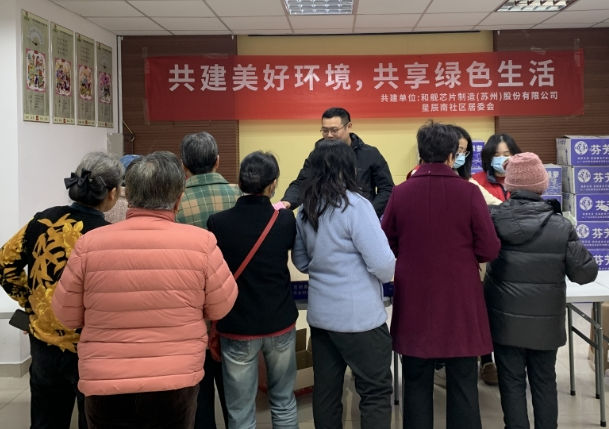 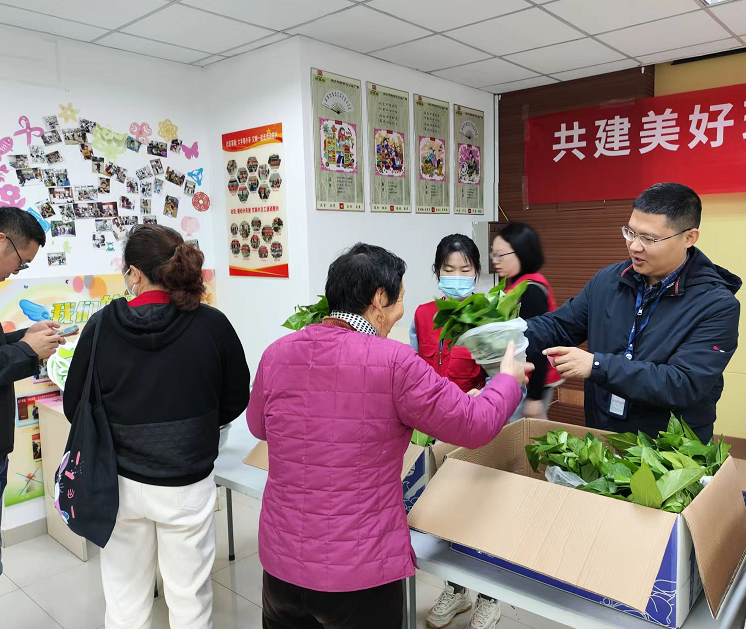 人员集合
绿萝养殖介绍
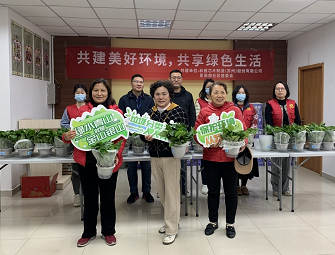 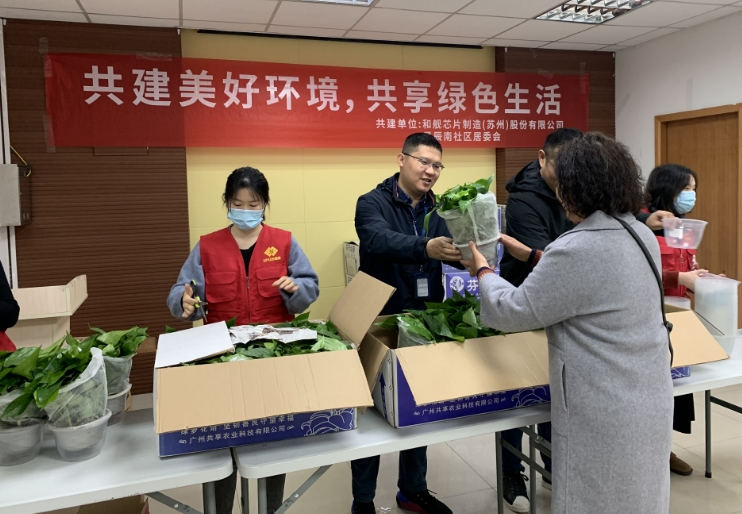 绿萝发放
人员互动
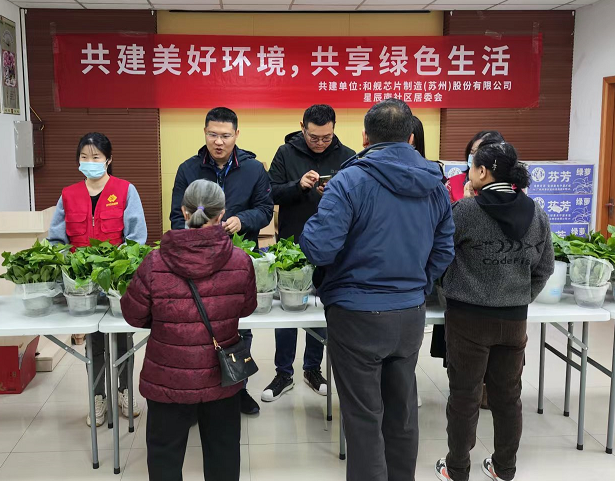 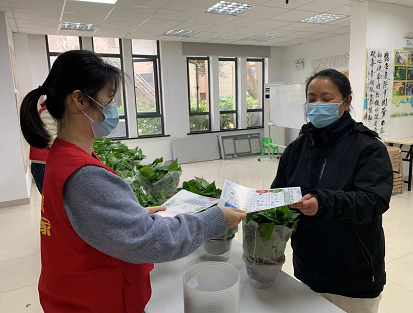 环保传单发放
协助公众号关注
1